Towards a network of Earth Observation Exploitation Platforms“EO-Innovation Europe”
EOP-G Department, ESA
Structure of the presentation


Part 1 - Context and background

Part 2 - Architecture outline

Part 3 - Partnership and programmatic
Structure of the presentation


Part 1 - Context and background

Part 2 - Architecture outline

Part 3 - Partnership and programmatic
Part 1 - Context and background
Main questions:

 how will EO data be used in 5 years and 10 years from now (“big data” era)?

 how can Europe maximise the benefits on its public investments with EO satellites (e.g. in terms of knowledge/information creation, of socio-economic  benefits) ?
How can ESA address the above questions within the ground segment(s) with the other EO stakeholders in Europe:
 European Commission, in particular through a partnership with DG GROW
 Public agencies in Europe (national space agencies, Eumetsat, others…)
 Industry in Europe
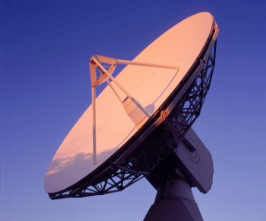 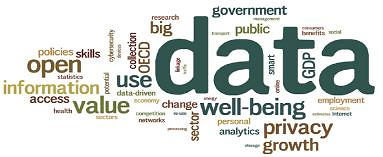 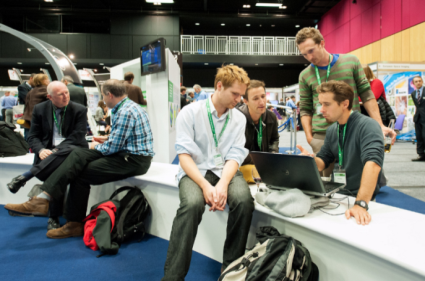 ESA EO Ground Segment evolution strategy  [September 2015]
Part 1 - Context and background
What is an Exploitation Platform ?
New paradigm (or big data paradigm)  “Move User activities to the Data”
Exploitation platforms
An innovative operations concept: users access a work environment containing the data and resources required, as opposed to downloading and replicating the data ‘at home’. 
 A scenario for data intensive exploitation gradually complementing the traditional operations concept for the ground segment
EO
software
ICT
resources
EO data
non-EO data
Exploitation platform (or community platform)
= 
Virtual open and collaborative environment 

bringing together: 
data storage (EO and non-EO data)
computing and network resources, hosted processing
concurrent design and test bench functions
collaborative tools (processing tools, data mining tools, user toolboxes, …)
communication tools (social network) and documentation
application shops and market place functionalities
accounting tools to manage resource utilisation
Community
Collaboration
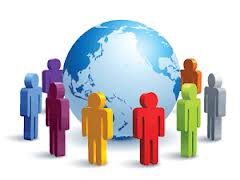 Part 1 - Context and background
EO Innovation Europe concept a network of exploitation platforms
The best worldwide EO data asset
Vivid global user communities
EO in Europe
Operational publicEO data
(Sentinel, Meteo)
5 interconnected user groups
“traditional” data dissemination  (pull/push)
Users public services
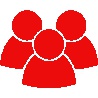 Heritage  EO data
(e.g. Spot-1, Envisat)
Network of exploitation platforms

“EO Innovation Europe”
Users R&D remote sensing
Users profit-making services
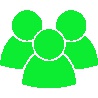 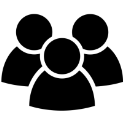 R&D EO data
(e.g. Earth Explorers, SWOT)
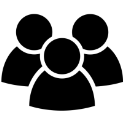 Commercial EO data
(e.g. Pleiades, TerraSAR-X)
Users geosciences
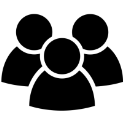 “Big Data”
General public, education, media
Airborne & in-situ data
How:
Interoperable/interconnected platforms    around a core enabling element
Open to multi-source funding initiatives
Common governance rules
Objectives of the network concept: 
Enabling large scale exploitation of EO data
Stimulating the innovation with EO data 
Maximising impact of European EO assets and preserving European independence
Structure of the presentation


Part 1 - Context and background

Part 2 - Architecture outline

Part 3 - Partnership and programmatic
Part 2 - Architecture outline
EO Innovation Europe elements of the network of exploitation platforms
Traditional data dissemination: Data pull
Data push
New paradigm: data hosted processing
EuropeanEO data asset
“Users (activities) to the Data ”
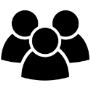 ESA missions data
EO
outreach element 
=
Thematic expertise
EO
stimulating element
=
Remote sensing expertise
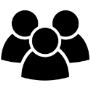 EO
enabling element 
=
Technical & economic interoperability
Copernicus missions data
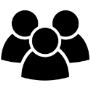 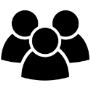 Meteo missions data
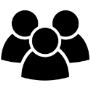 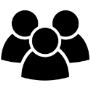 National missions data
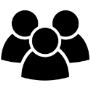 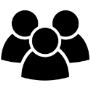 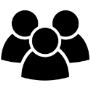 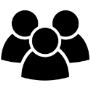 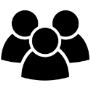 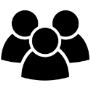 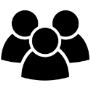 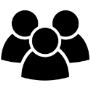 Commercial missions data
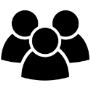 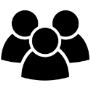 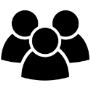 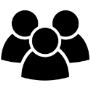 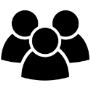 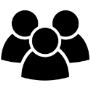 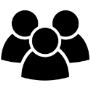 Heritage missions data
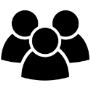 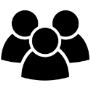 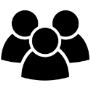 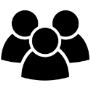 EO-Innovation Europe framework
Airborne & in-situ data
[Speaker Notes: Traditional data access (data pull, i.e. download, and data push, e.g. Eumetcast) to be gradually complemented by data hosted processing]
Part 2 - Architecture outline
EO Innovation Europe components of each exploitation platform
Exploitation Platforms typically feature a set of components. For example:
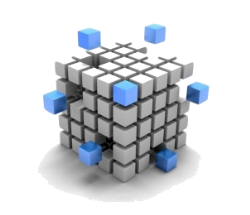 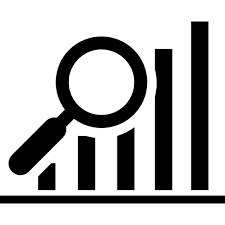 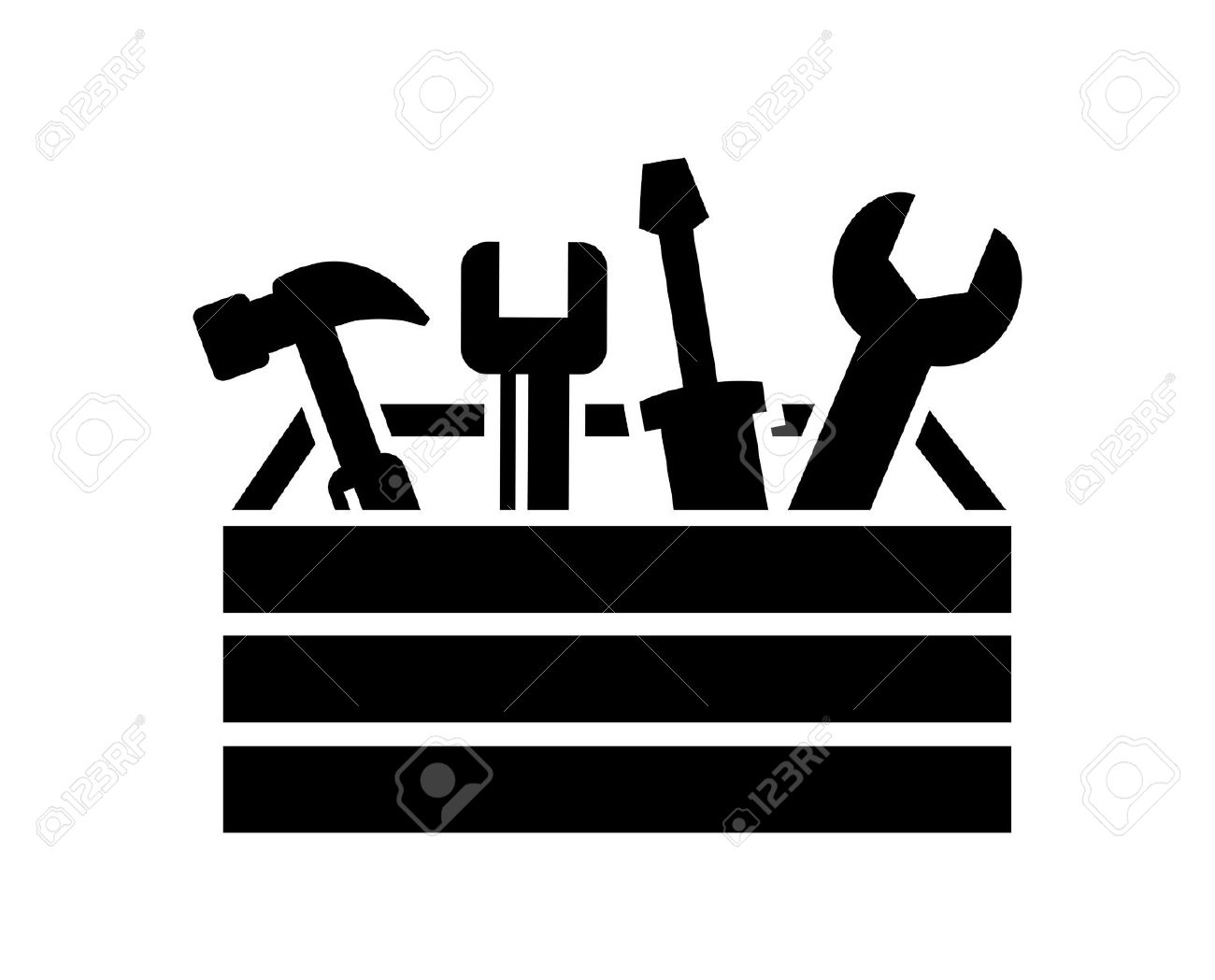 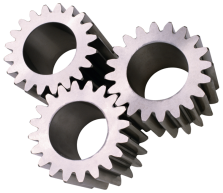 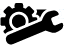 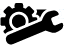 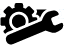 Data Analytics
Toolboxes
EO data tools
High Processing Computing
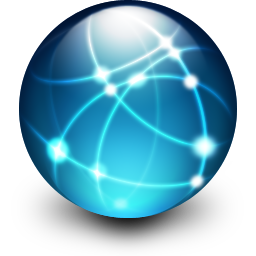 Interoperability
High Bandwidth Network
Federated User Management
 
Single Sign ON
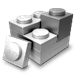 Data/Tools/Services

 Resources accounting
Sandbox + Workflow chaining
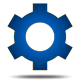 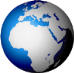 Common enabling elements
Data
Processing power
Data Cube
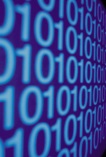 Data Storage
Part 2 - Architecture outline
EO Innovation Europe elements of the network & components of each exploitation platform
EuropeanEO data asset
Traditional data dissemination:
Data pull
Data push
Data hosted processing
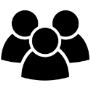 ESA missions data
EO
enabling element 
=
“commodity layer” acting as a back office
EO
stimulating & outreach elements
=
“value-adding layers” acting as a front office
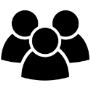 Copernicus missions data
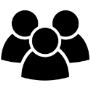 Meteo missions data
The typical components of an exploitation platform
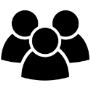 National missions data
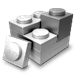 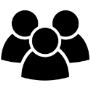 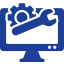 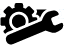 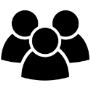 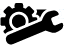 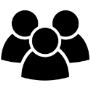 Commercial missions data
exploitation platform front end
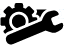 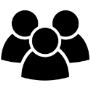 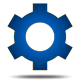 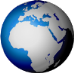 Co-location of processing power & data is an asset
EO data tools
common
enabling elements
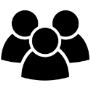 Heritage missions data
Processing power
Data
Airborne & in-situ data
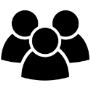 EO-Innovation Europe
Part 2 - Architecture outline
EO Innovation Europe layered approach
Exploitation Platform can also be depicted to comprise a combination of layers featuring specific functions and services. For example:
Back Office
Front Office
Data 
layer (DaaS)
Middleware layer


ICT/Data resource accounting

Single Sign On

User algorithm sandbox

…
ICT 
layer 
(IaaS + PaaS)

Data Storage 

High Processing Computing 

High Bandwidth Network connection

…
Data Analytics layer

Data mining

 Data visualisation

Toolboxes

Datacube

….
Community (value adding) layer

Tools & services tailored 
for: 

Mission/
Thematic/
Regional/
…needs
EO Mission
Data
In-situ Data
Services Info
Non-EO Data
Exploitation platform
Part 2 - Architecture outline
EO Innovation Europe elements of the network & layers
EuropeanEO data asset
Traditional data dissemination:
Data pull
Data push
Data hosted processing
EO
enabling element 
=
“commodity layer” acting as a back office
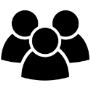 ESA missions data
EO
stimulating & outreach elements
=
“value-adding layers” acting as a front office
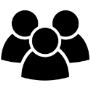 Copernicus missions data
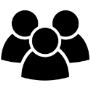 Meteo missions data
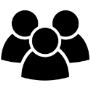 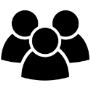 National missions data
The layers of an exploitation platform
Data 
layer (DaaS)
ICT 
layer 
(IaaS + PaaS)
Data Analytics layer
Community (value adding) layer
Middleware layer
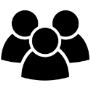 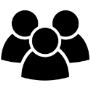 Commercial missions data
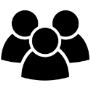 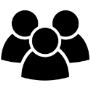 Heritage missions data
Airborne & in-situ data
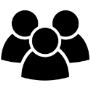 EO-Innovation Europe
Part 2 - Architecture outline
EO Innovation Europe an architectural framework
Data hosted processing
EuropeanEO data asset
EO-Innovation Europe
Data pull
Data push
EO enabling element 
=
“commodity layer” acting as a back office
EO stimulating & outreach elements
=  “value-adding layers” acting as a front office
ESA missions data
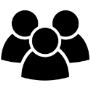 Copernicus missions data
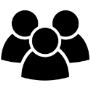 Sharing of efforts and investments
Stimulation of science & business
Meteo missions data
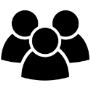 National missions data
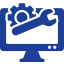 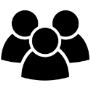 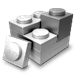 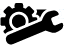 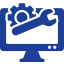 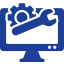 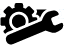 Commercial missions data
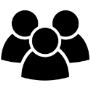 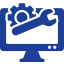 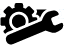 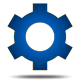 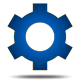 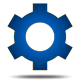 Interoperability & re-use
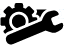 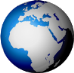 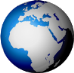 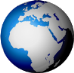 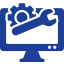 Heritage missions data
common enabling
elements
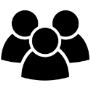 Processing power
Processing power
Processing power
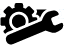 Data
Data
Data
marketplaces
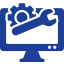 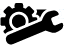 Network of (few) enabling infrastructures
Airborne & in-situ data
The sharing in the enabling element will stimulate the existence of many platforms funded by different public and private entities in the outreach element
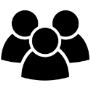 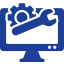 Structure of the presentation


Part 1 - Context and background

Part 2 - Architecture outline

Part 3 - Partnership and programmatic
Part 3 - Partnership and programmatic
EO Innovation Europe
 A European concept requiring coordinated programming lines
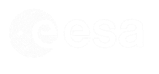 EOEP-5  (EO Exploitation Platforms)
Heritage Data (LTDP+), Earthnet
InCubed
Common concept & partnership, 
for synchronised programming, complementary funding
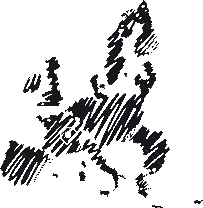 National/commercial missions data access
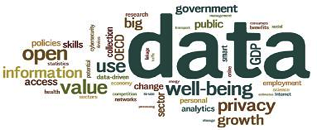 Sentinel Collaborative Ground Segment
Copernicus Data and Information Access Services
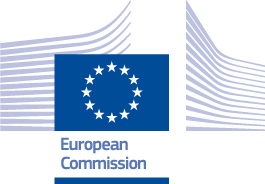 Open Science Cloud
GEOSS Common Infrastructure
EU
….
Open to additional actors
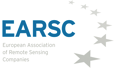 “EO Market Place”
Part 3 - Partnership and programmatic
EO Innovation Europe
 A European concept requiring coordinated programming lines
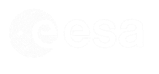 EOEP-5  (EO Exploitation Platforms)
Heritage Data (LTDP+), Earthnet
InCubed
Common concept & partnership, 
for synchronised programming, complmentary funding
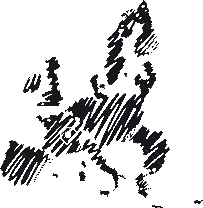 National/commercial missions data access
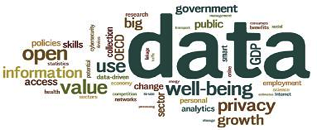 Sentinel Collaborative Ground Segment
Copernicus Data and Information Access Services
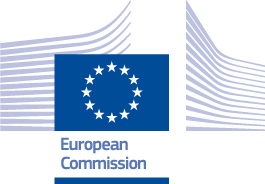 Open Science Cloud
GEOSS Common Infrastructure
EU
….
Open to additional actors
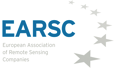 “EO Market Place”
Part 3 - Partnership and programmatic
EO Innovation Europe
 Partnership and aligned programming (example)
Strategic partnership established between DG-GROW and ESA-EOP

Ensure close technical coordination of R&D, prototyping and operational activities

Ensure aligned programming and complementary funding














Common ultimate objectives (EO Innovation Europe):
Enabling large scale scientific and commercial exploitation of EO data
Stimulating the innovation with EO data 
Maximising impact of European EO assets and preserving European independence
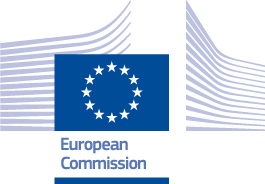 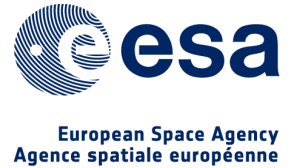 ESA EOEP-5 (Block 4 ‘EO Science for Society’) will primarily focus on:
Development of common enabling and EO data tool components
Implementation of middleware, data analytics and community (value-adding) layers
DG-GROW Copernicus Data Access and Information Service platforms will primarily focus on:
Development of data storage, HPC and network components
Implementation of data and ICT layers
Part 3 - Partnership and programmatic
EOEP-5 Block 4 and Copernicus Platform
 Partnership and aligned programming between DG-GROW  and ESA
ESA EOEP-5 (block 4) activities are primarily (but not exclusively) addressing FRONT-OFFICE layers and associated components:
Focus on middleware, data analytics and community (value-adding) layers
Implementation of open source software packages providing: user management functions, data visualisation and manipulation software, toolboxes
Implementation of new thematic and/or regional (e.g. Baltic, Danube, Atlantic..) exploitation platforms, in cooperation with relevant Member States
Procurement of services from existing TEPs (e.g. forestry, geohazards, urban, etc) in support to ESA R&D projects and user communities

DG-GROW Copernicus data access and information service platform(s) are primarily (but not exclusively) addressing BACK-OFFICE layers and associated components:
Focus on data and ICT layers
Procurement of online data storage, high-processing computing resources and network bandwidth
These ICT resources will be made available to e.g. Copernicus Services, Participating States, R&D users

Example of synergies and complementarity:  ESA TEP/REP will use the ICT resources provided by the Copernicus platform(s)
EO Innovation Europe some current prototyping activities at ESA
EuropeanEO data asset
EO-Innovation Europe
Data pull
Data push
EO enabling element 
=  “commodity layer”
EO 
stimulating & outreach elements
=  “value-adding layers”
ESA missions data
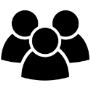 Sentinel toolboxes
Federated identity management
Thematic Exp. Platforms
(detail next slide)
Copernicus missions data
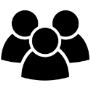 Review of data licenses approach
EO Librarian (GSTP fund)
Technology Atm. Platform (GSTP fund)
Meteo missions data
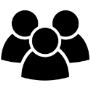 Standardisation planning with OGC
VIRES Data visualisation
(TRP fund)
Research & Service Support (G-POD)
National missions data
ICT Testbed Pathfinder (Poland)
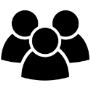 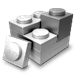 Proba-V Mission Exp. Platform
Architecture study
Marketplace study (EARSC)
Commercial missions data
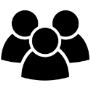 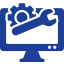 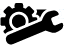 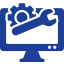 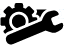 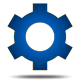 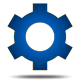 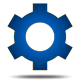 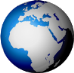 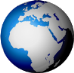 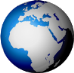 Heritage missions data
platform common
elements
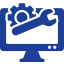 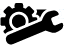 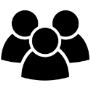 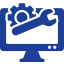 Processing power
Processing power
Processing power
Data
Data
Data
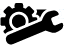 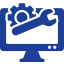 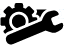 Airborne & in-situ data
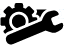 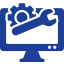 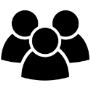 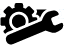 e.g.
EO Exploitation Platforms 
 some current and upcoming activities at ESA
Examples at ESA of different types of Exploitation Platforms:
Mission/Sensor exploitation platform  (MEP):
Tailored to a particular mission/sensor community       (e.g. an Earth Explorer user community)
Thematic Exploitation Platform (TEP)    Focusing on a geophysical theme (e.g. forestry)
Technological exploitation platform :
To assess new technologies to be rolled out to the exploitation platforms
Under development (2015-2017) with ESA EOEP-4 funds
BIOMASS mission community (exploitation) platform
Proba-V mission exploitation platform
Planned to be developed and operated with ESA funds, Could also be shared with national space agencies
Planned to be developed and operated with ESA EOEP-5 funds
Regional (multi-thematic) exploitation platform:
Focusing on a regional theme (e.g. Baltic)
Planned to be developed with ESA EOEP-5 funds
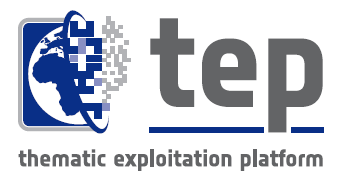 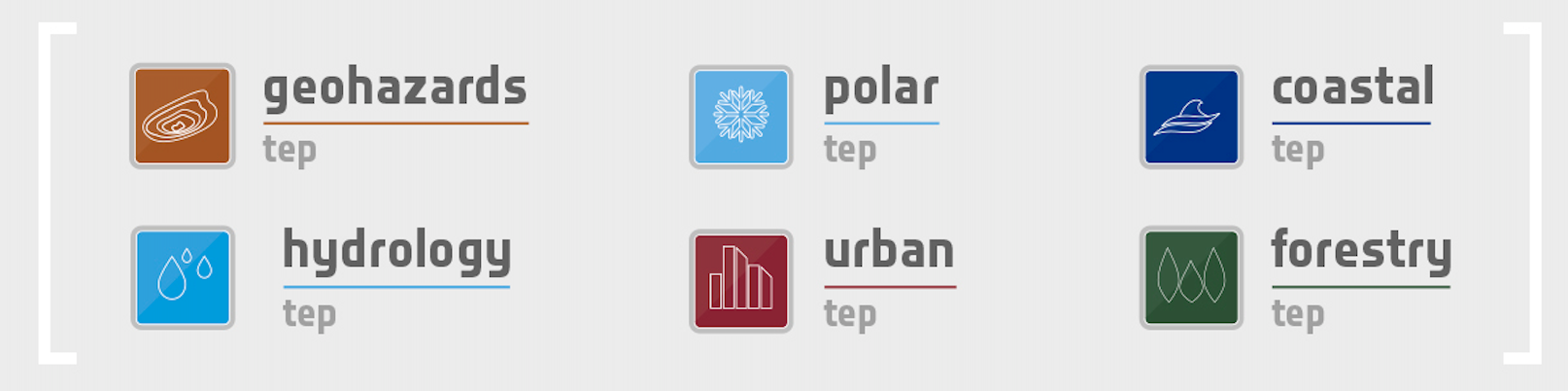 https://tep.eo.esa.int
Exploitation platforms are also being developed outside ESA context by Member States, Int’l Organisations, Industry, etc